Entrenamiento en pruebas objetivas
Finanzas Corporativas
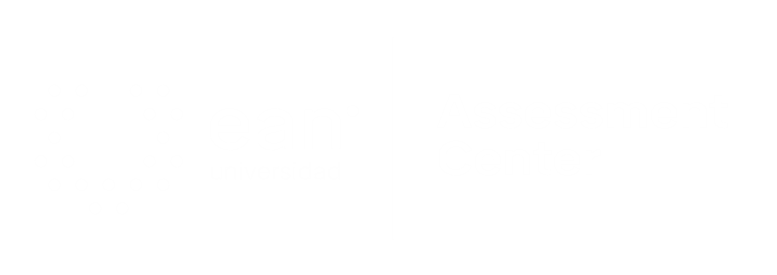 Apreciados docente y estudiantes
El siguiente entrenamiento está diseñado para que puedan familiarizarse con la estructura y funcionamiento de las pruebas objetivas. Con este documento ustedes tendrán la posibilidad de conocer en detalle los principales componentes de los ítems que conforman la prueba objetiva.

Este entrenamiento ha sido construido con información equivalente a la que se encuentra en las pruebas reales, por lo que se espera que los estudiantes obtengan herramientas esenciales para su apropiado desempeño en las pruebas.

¡Bienvenidos!
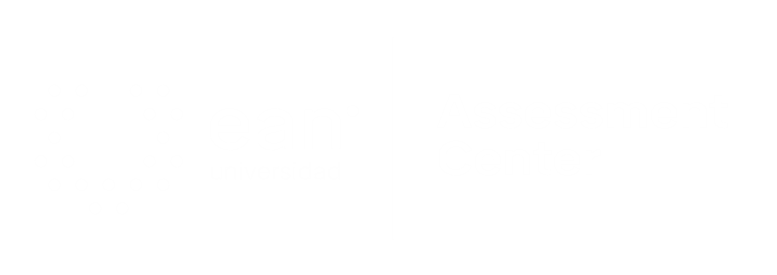 Comencemos…
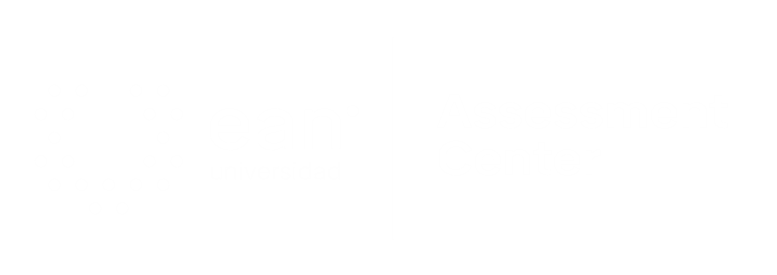 1. Caso o situación problémica
Las corporaciones multinacionales (CMN) son empresas que realizan negocios internacionales en donde los gerentes tienen como objetivo maximizar el valor de las acciones para servir los intereses de los accionistas. Sin embargo, estos gerentes pueden entrar en conflicto con la meta de la empresa, de acuerdo a las decisiones que tomen. Si estos dejan el interés personal por encima del interés de la empresa, generan un problema de agencia. Para evitar que se genere un problema de agencia se recomienda que la empresa, en su sede principal, tenga una supervisión general de todas las actividades y toma de decisiones que se realiza en cada una de las subsidiarias (sedes o sucursales de la empresa en otro país) que tenga la empresa.
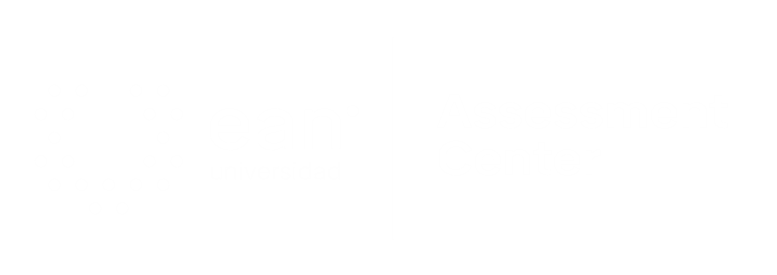 Enunciado
De acuerdo al enunciado anterior, la solución planteada está describiendo un sistema:
Opciones de respuesta
a. Descentralizado con administración de cada subsidiaria.
b. Descentralizado con administración de la empresa matriz.
c. Centralizado con administración de la empresa matriz.
d. Centralizado con administración de cada subsidiaria.
c
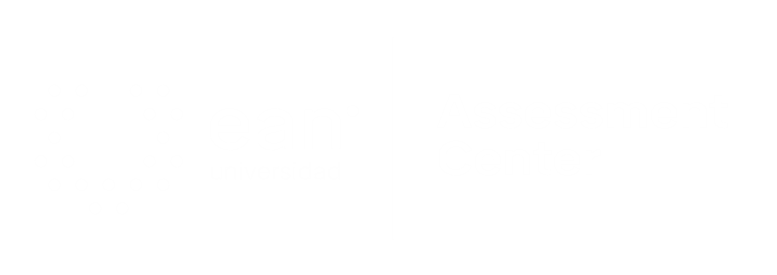